Oficina Pedagógica do Diagrama de Gowin
Piúma-ES, abril de 2018
ESTUDANDO PARA O ENEM DE FORMA INVERTIDA
 
Assunto: Energia Potencial elástica
Aluno:Lara Sartori Mozer
Série: 2° ano | Turma: M01 | Turno: matutino 
Professor: Lucas A. Xavier 
EEEFM Profª Filomena Quitiba   -  lucas.perobas@gmail.com
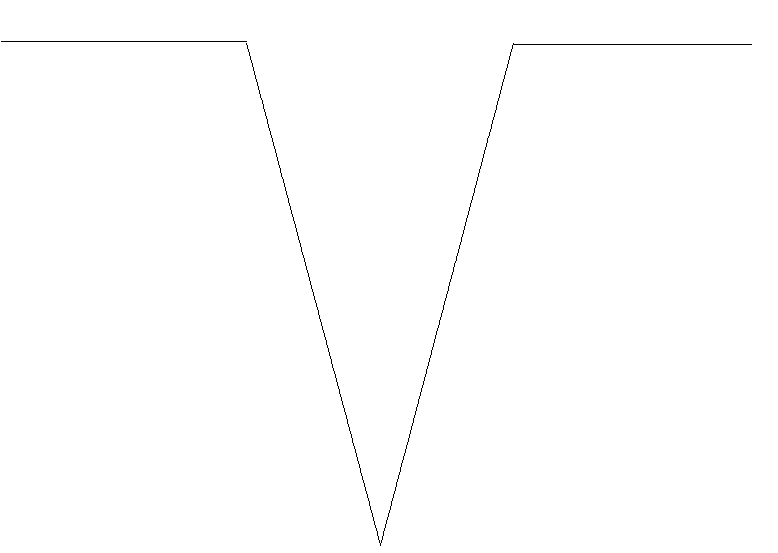 Domínio Conceitual
Domínio Metodológico
Questão básica:
Qual o processo de conversão de energia que ocorre em um carrinho movido por uma corda?
Asserções de valor (Conclusão): A atividade trouxe alguns benefícios para o nosso aprendizado para fazermos o Enem e também para compreendermos assuntos diversificados.
Filosofia:
Estudando para o ENEM de forma Invertida
Teoria: Energia Potencial elástica
Princípios:
A Mecânica é de grande importância na física, ela facilita o compreendimento dos movimentos, as causas dos movimentos, a interação dos corpos, possibilita ainda entender conceitos como o de pressão, trabalho de uma força, o movimento de corpos celestes, etc.
Asserções de conhecimento: 
Percebemos a importância dos conceitos da física, envolvidos na questão do Enem através desta questão.
A energia armazenada na mola ou em um estilingue é potencial elástica e vai ser transformada em energia cinética do carrinho ou da pedra lançada pelo estilingue.(letra E)
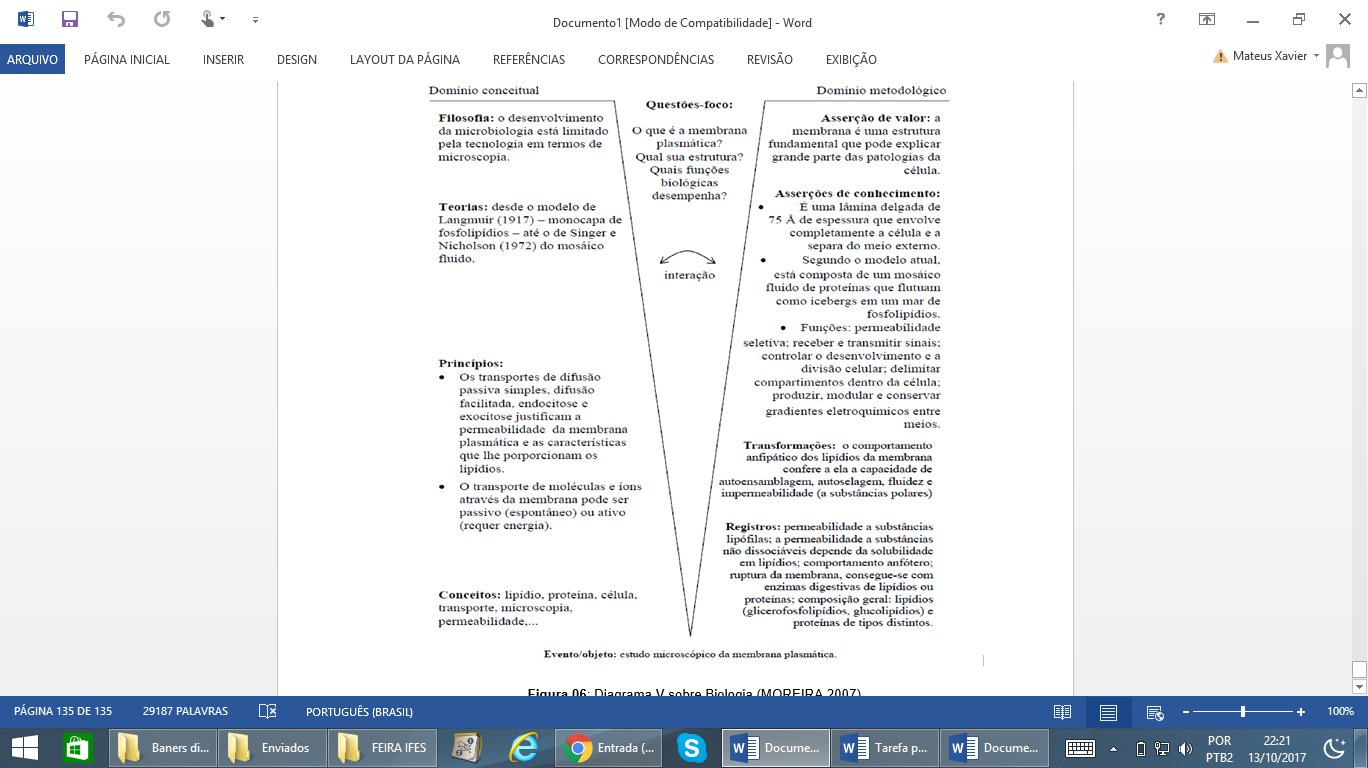 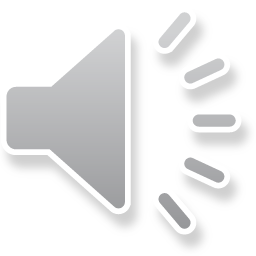 Interpretações: Foi consenso que os desafios são grandes na preparação para o Enem, pois requer dedicação e resiliência.
Transformações:analisando o conceito e entendendo todo o problema, através dessa explicação abaixo conseguimos entender perfeitamente o que se pede.
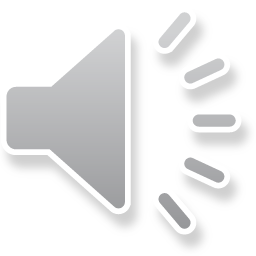 Conceitos: 
Massa e velocidade
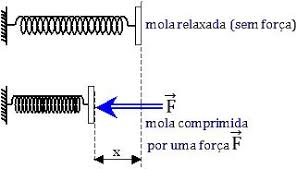 Competências e habilidades
Mapa Mental
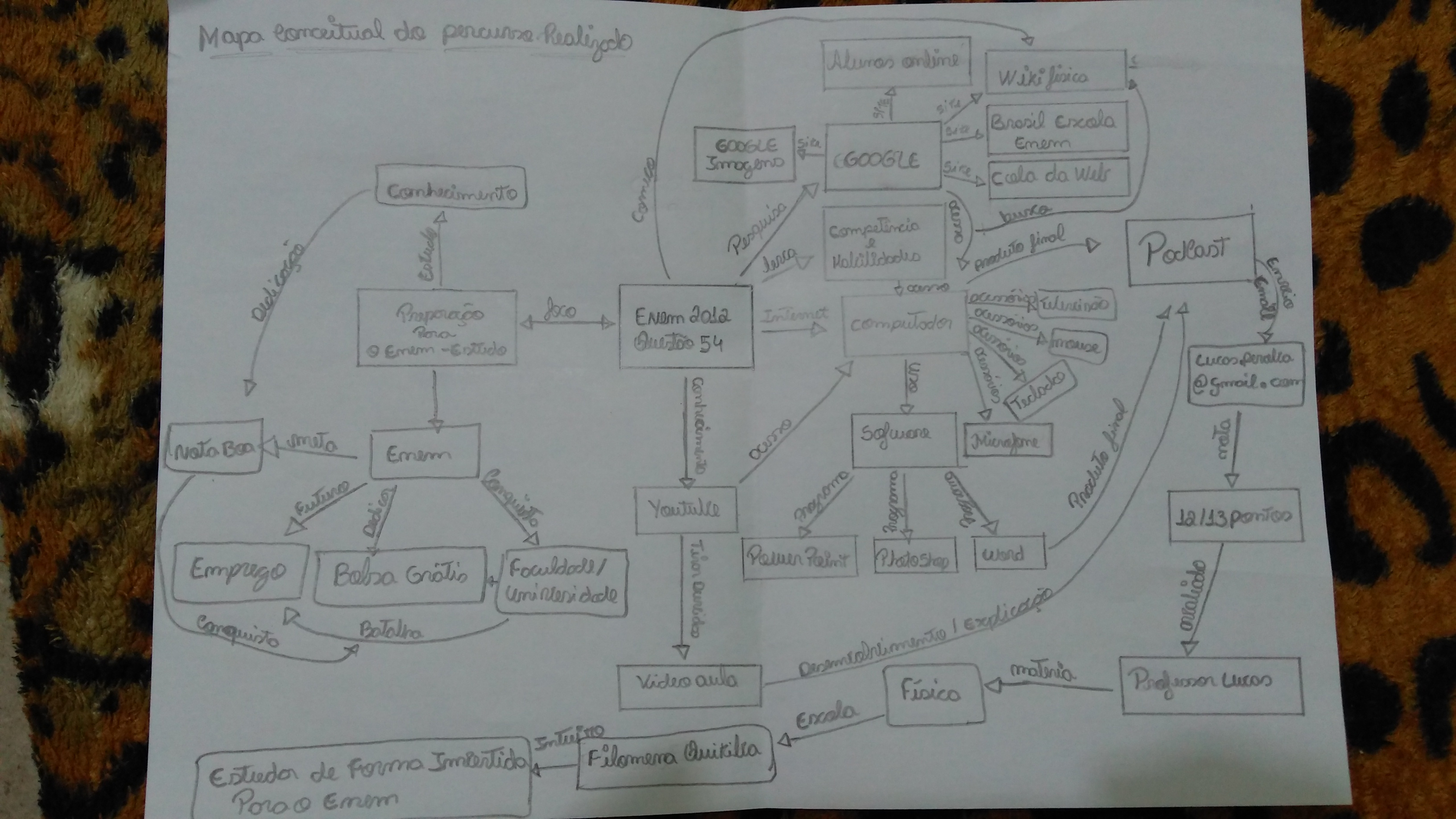 Registros / Dados: 

  opções de alternativa da questão:
        A- um dínamo
        B-um freio de automóvel
        C-um motor de combustão
        D-uma usina hidroelétrica
        E-uma atiradeira(estilingue)
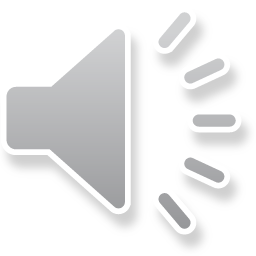 Evento:  
ENEM: 2012 | Questão: 54
Os carrinhos de brinquedo podem ser de vários tipos.dentre eles,há os movidos a corda,em que uma mola em seu interior é comprimida quando a criança puxa o carrinho para trás.ao ser solto,o carrinho entra em movimento enquanto a mola volta á sua forma inicial.
O processo de conversão de energia que ocorre no carrinho descrito também é verificado em:
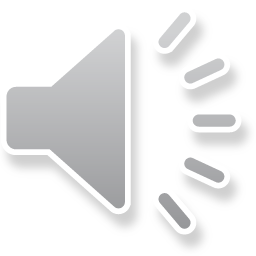